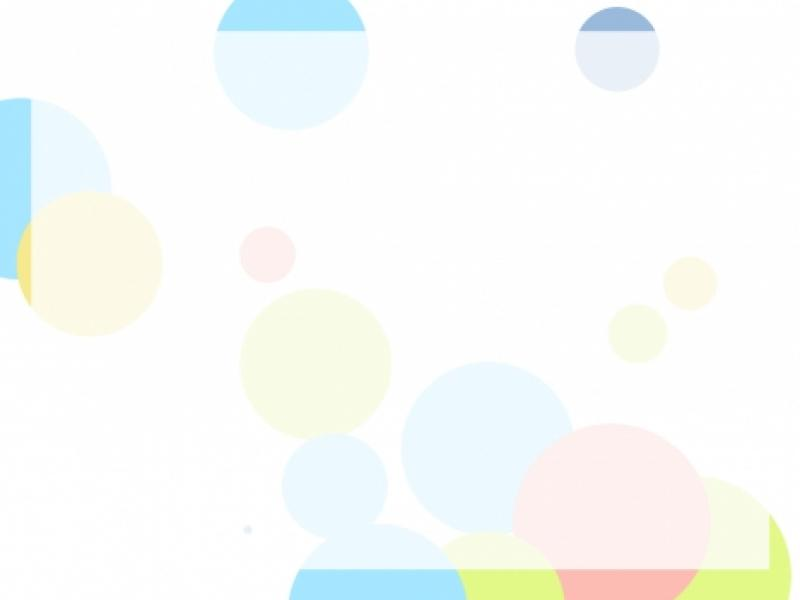 ل   لـ
يلا
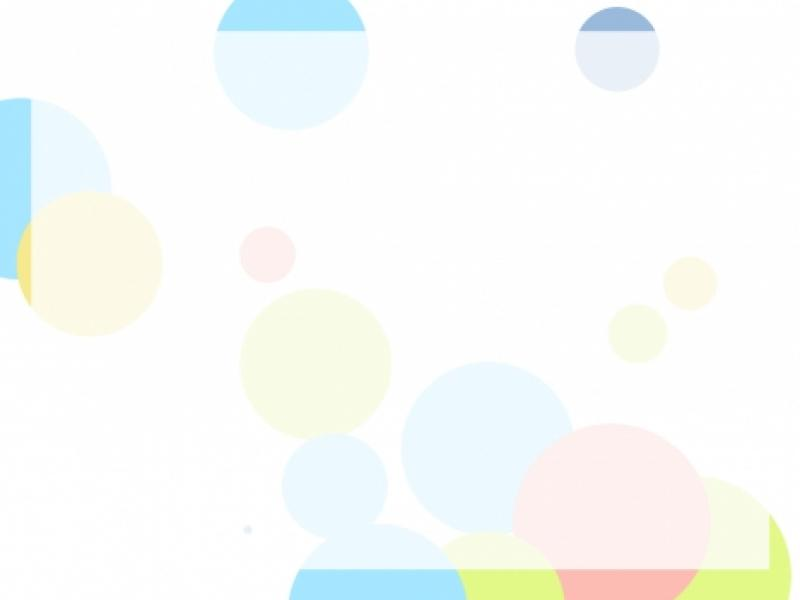 لـو
لـي
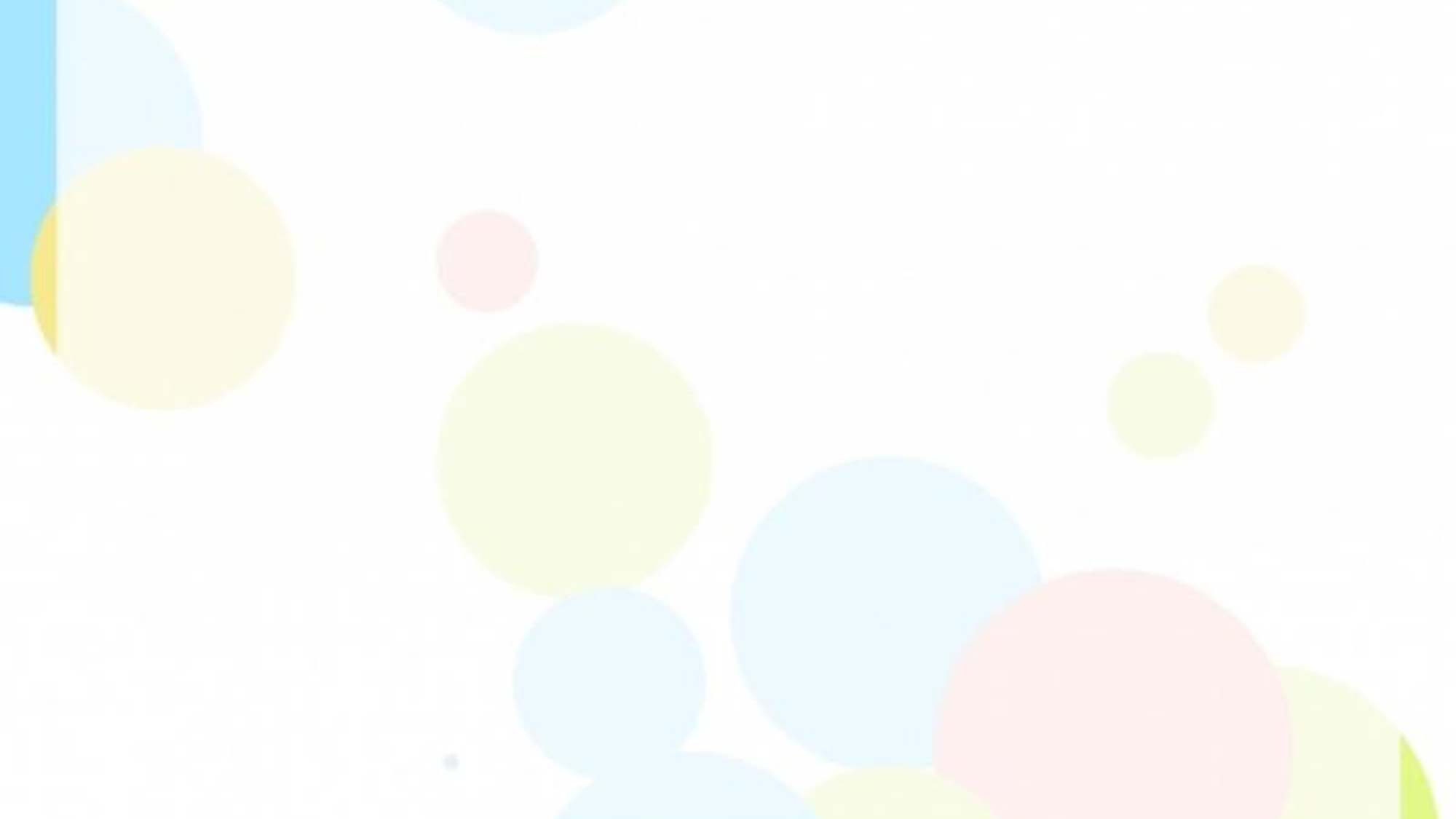 لِ
لُ
لَ
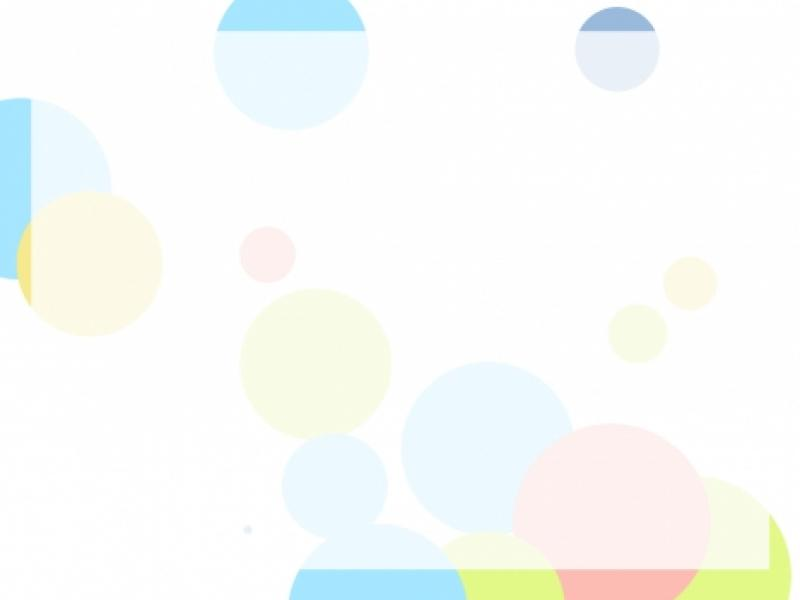 كلمات تبدأ بحرف اللام
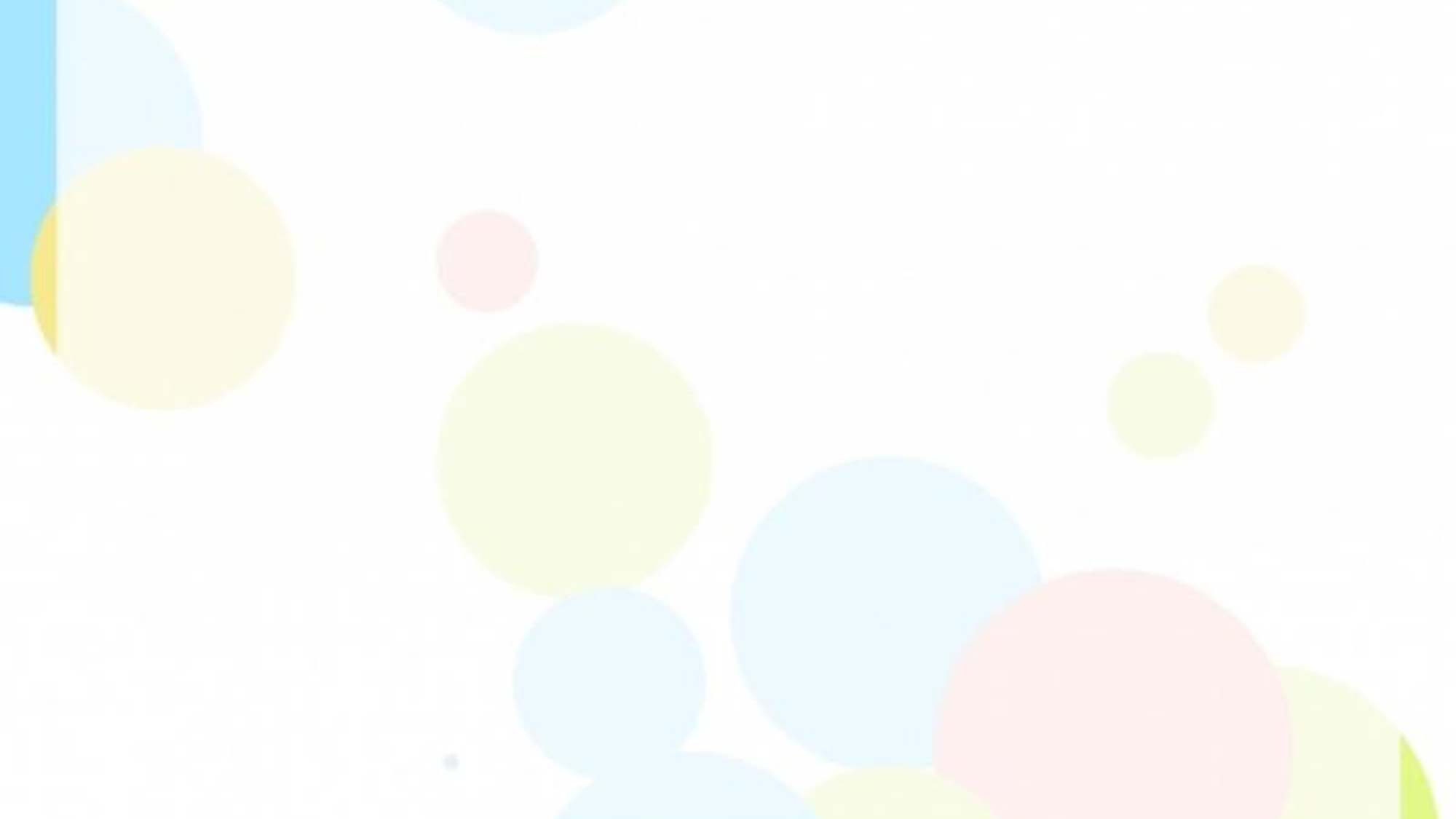 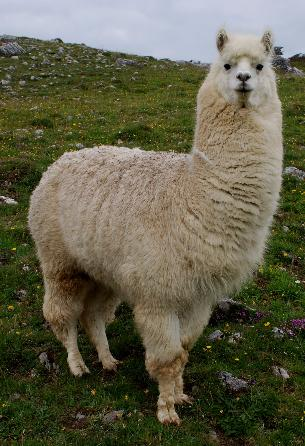 بلامة
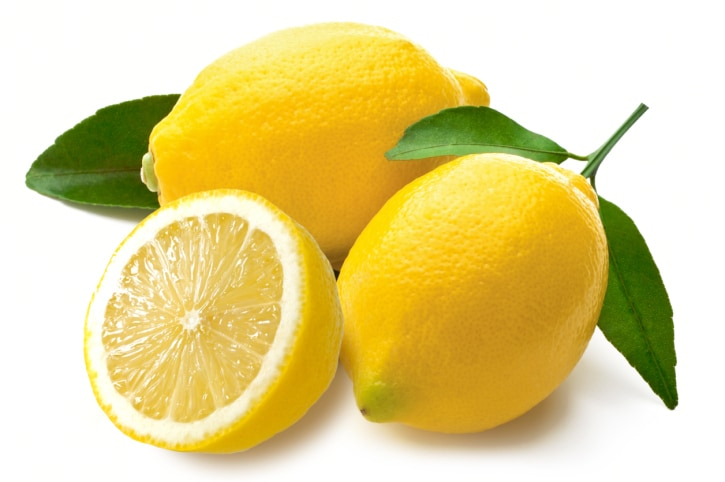 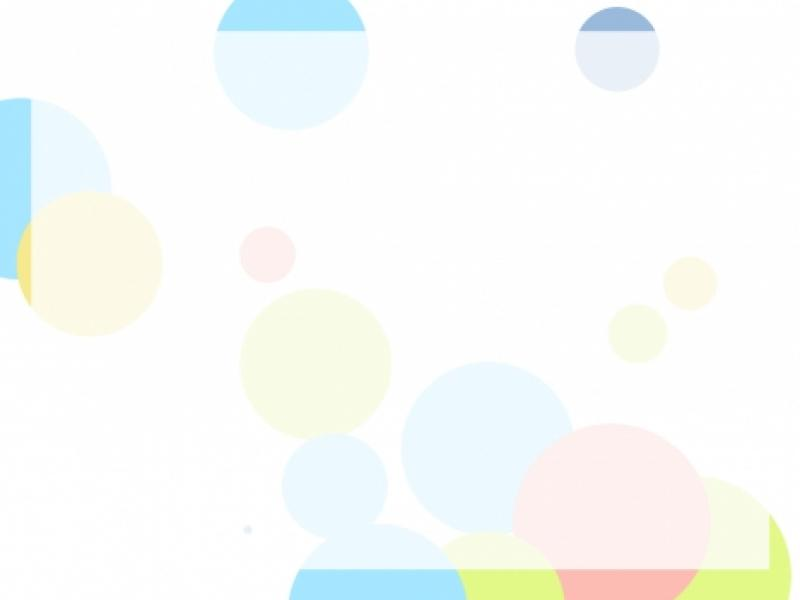 لَـيـمـون
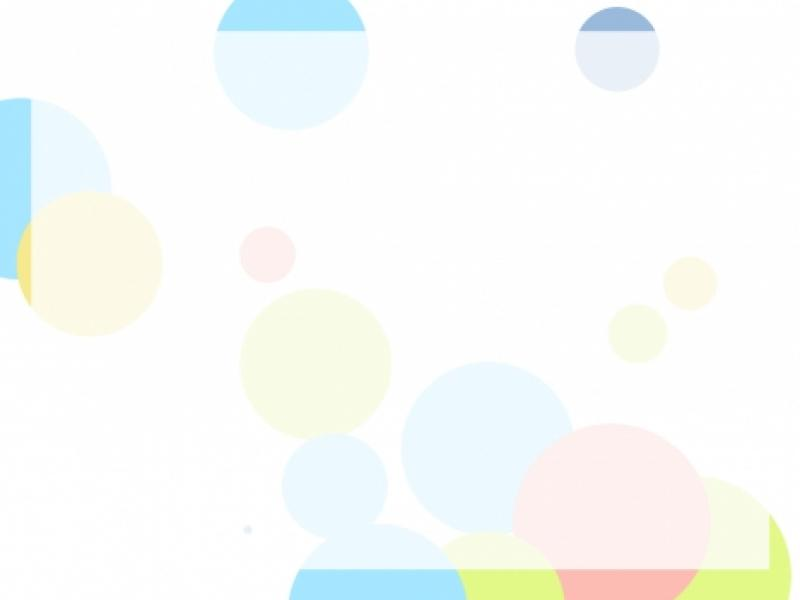 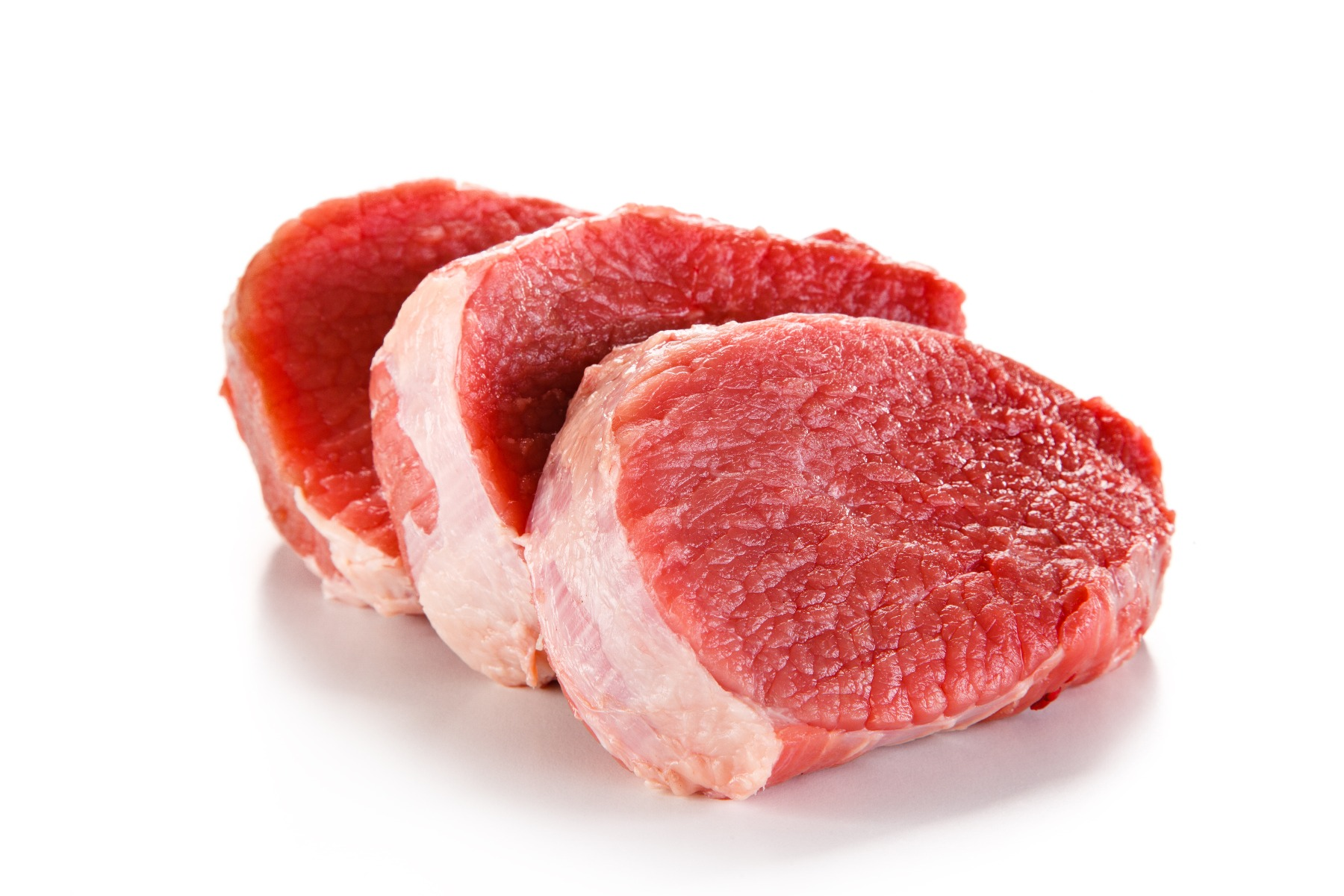 لَـحـم
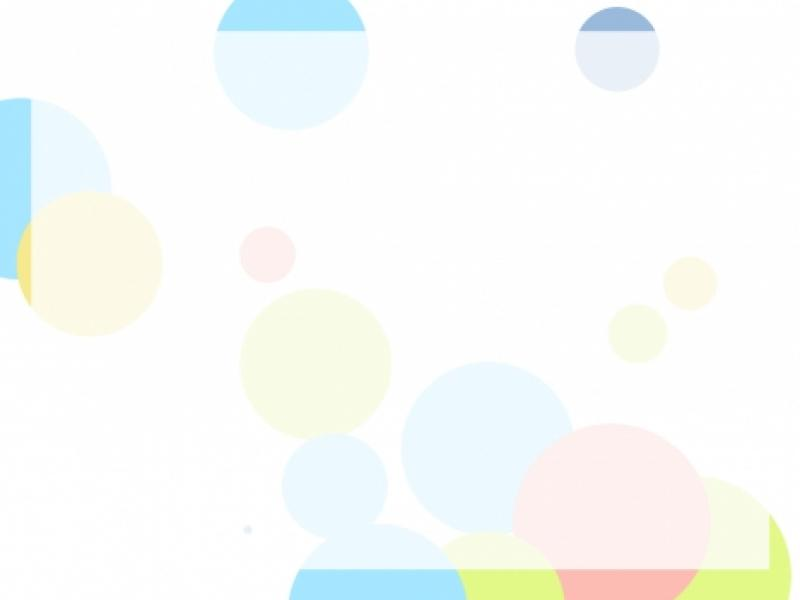 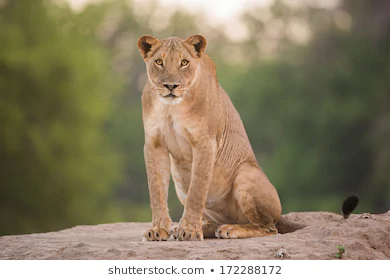 لَـبـؤة
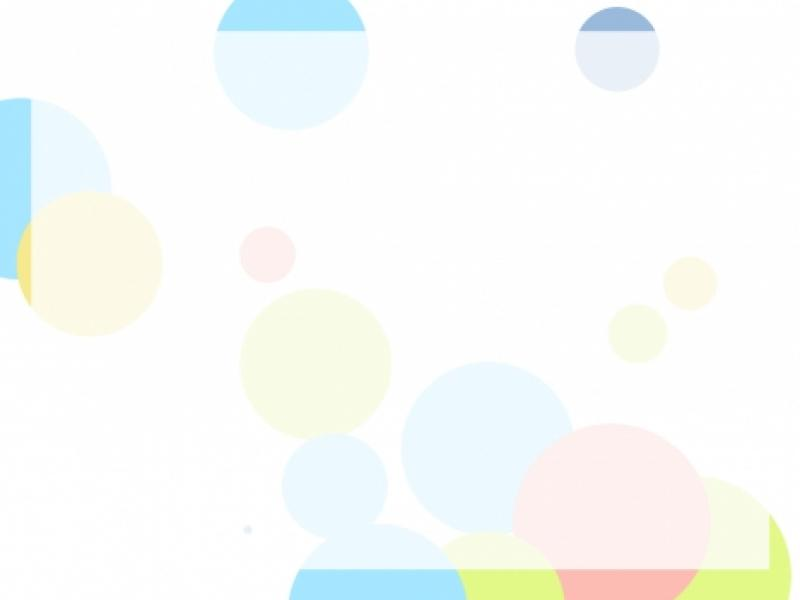 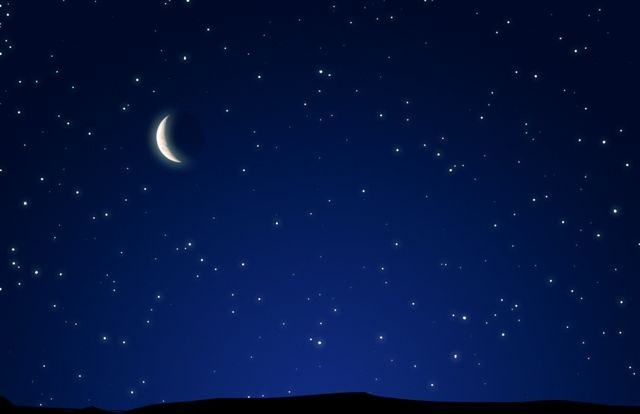 لَـيل
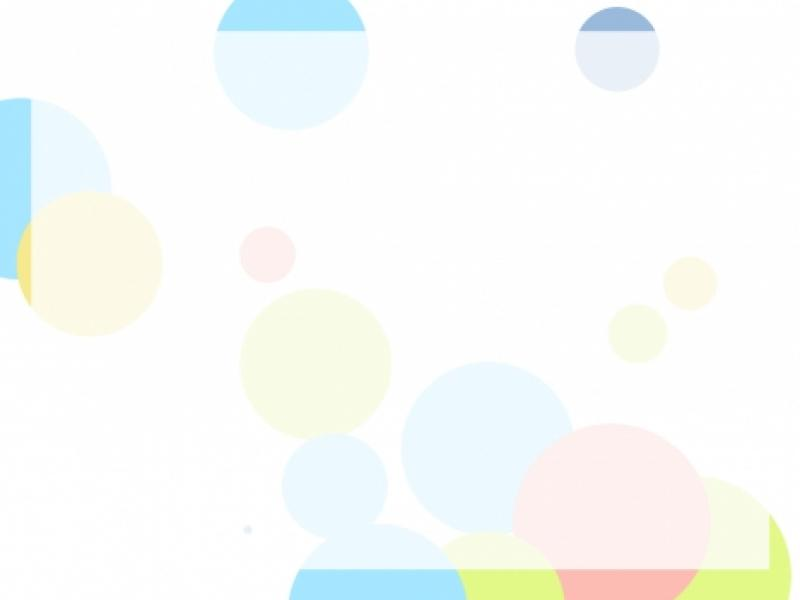 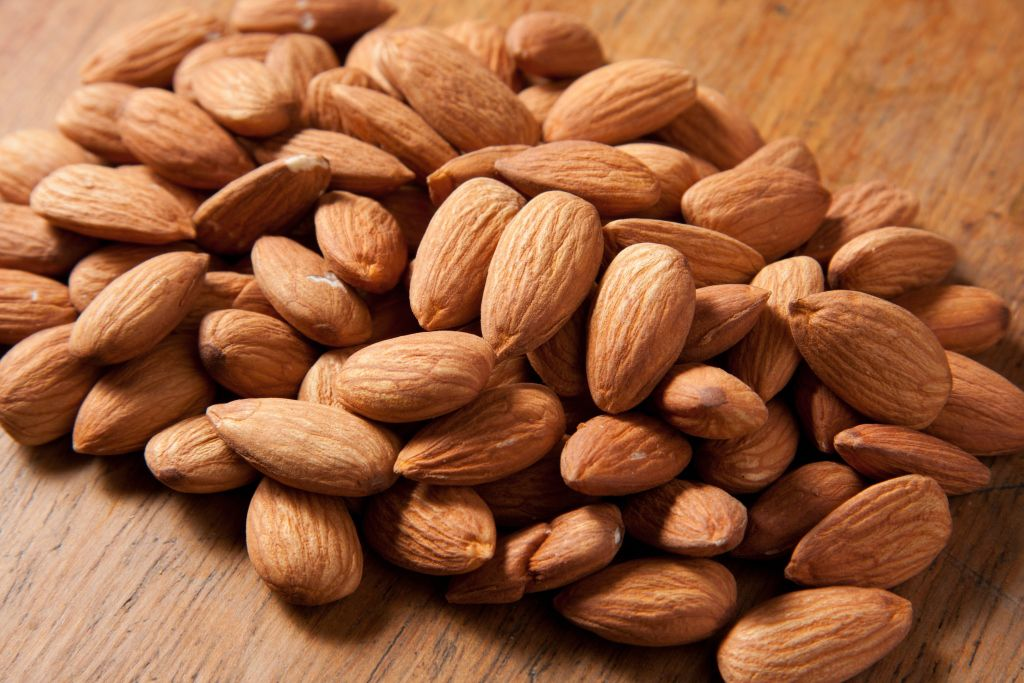 لَـوز
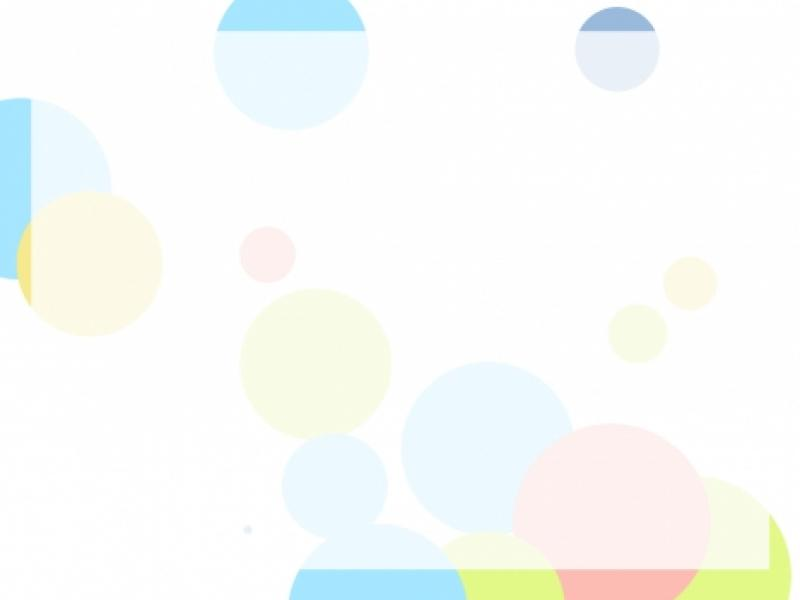 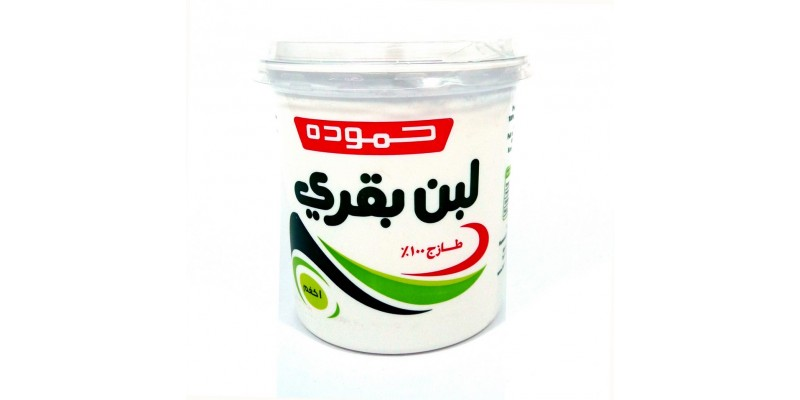 لَـبـن
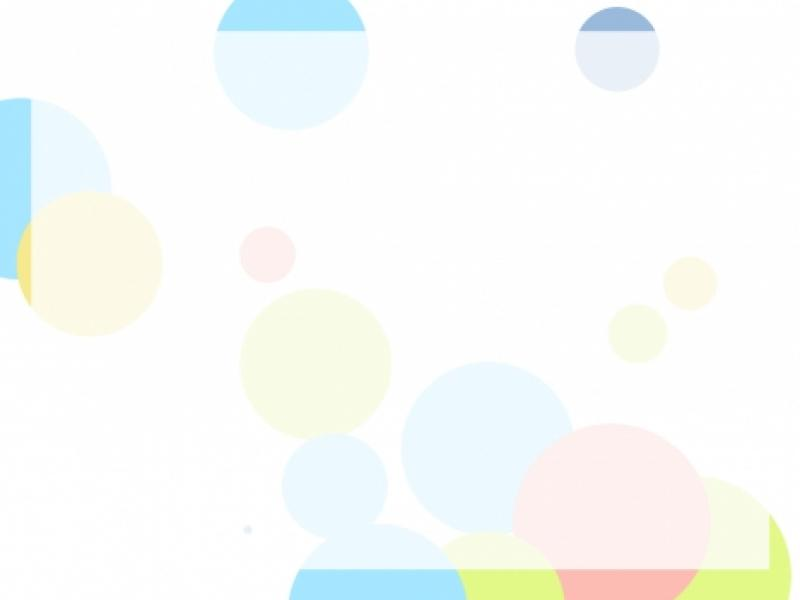 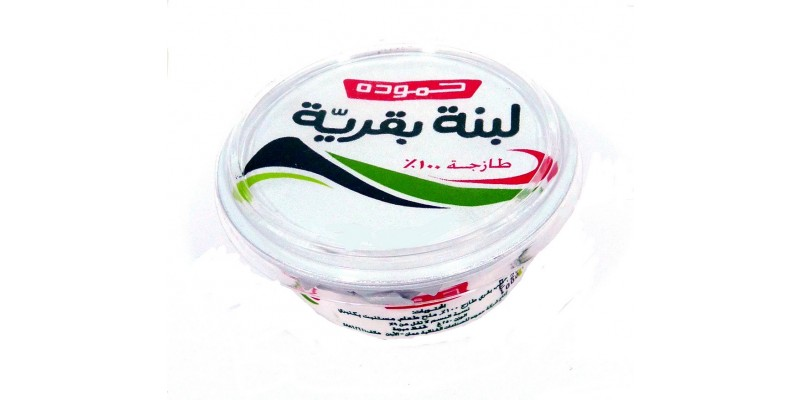 لَـبـنـة
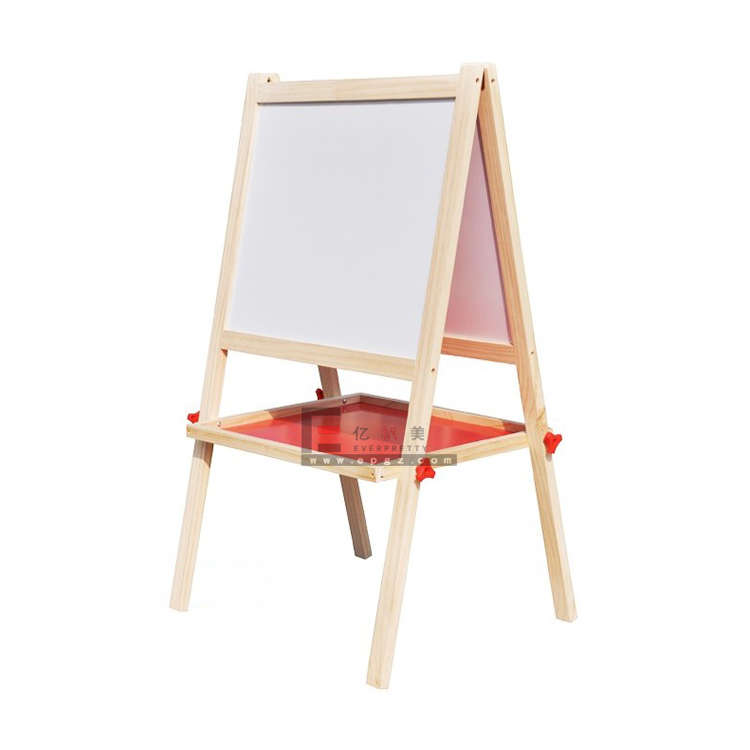 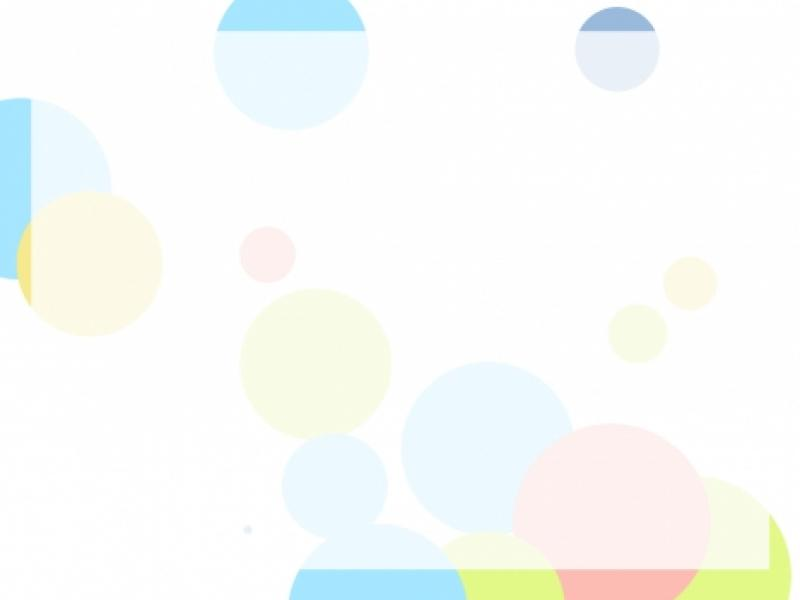 لَـوح
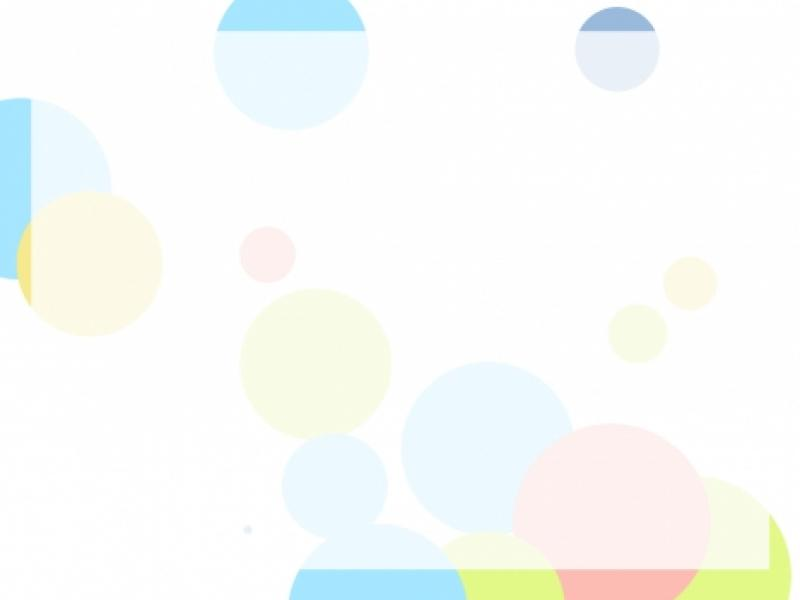 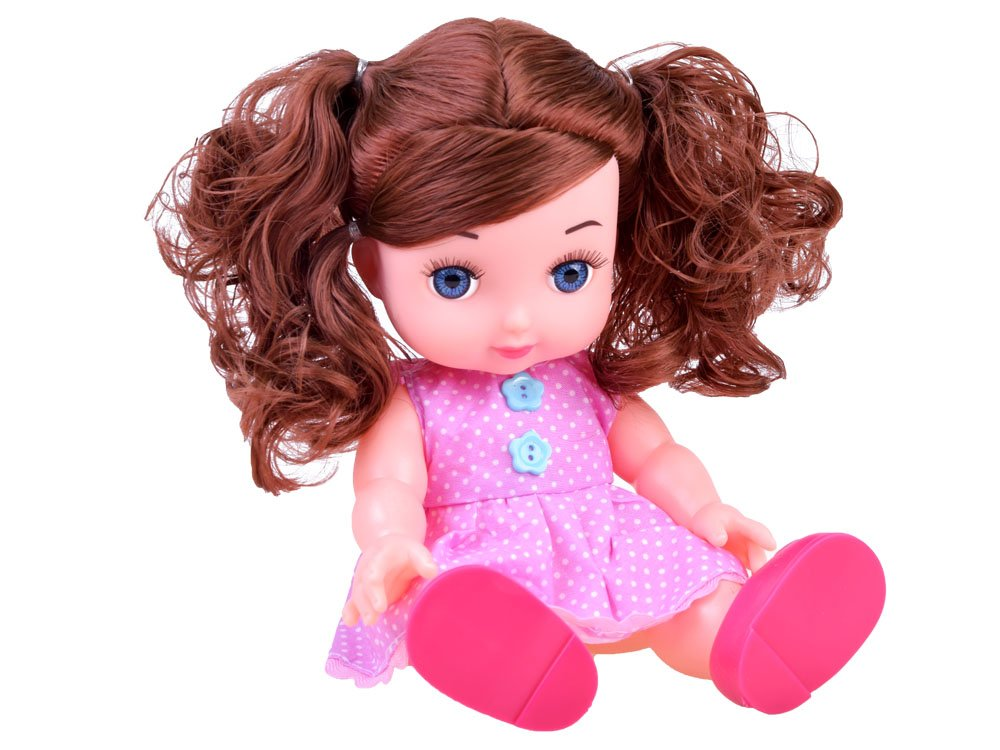 لُـعـبـة
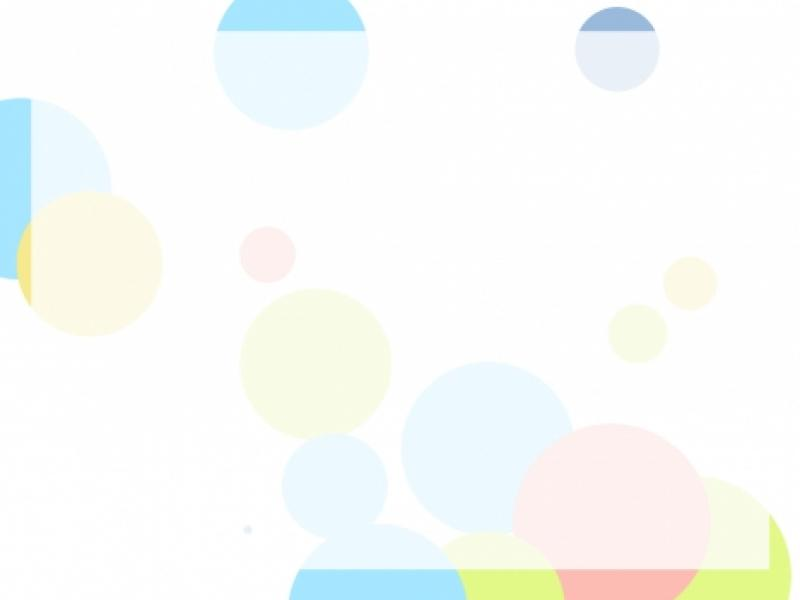 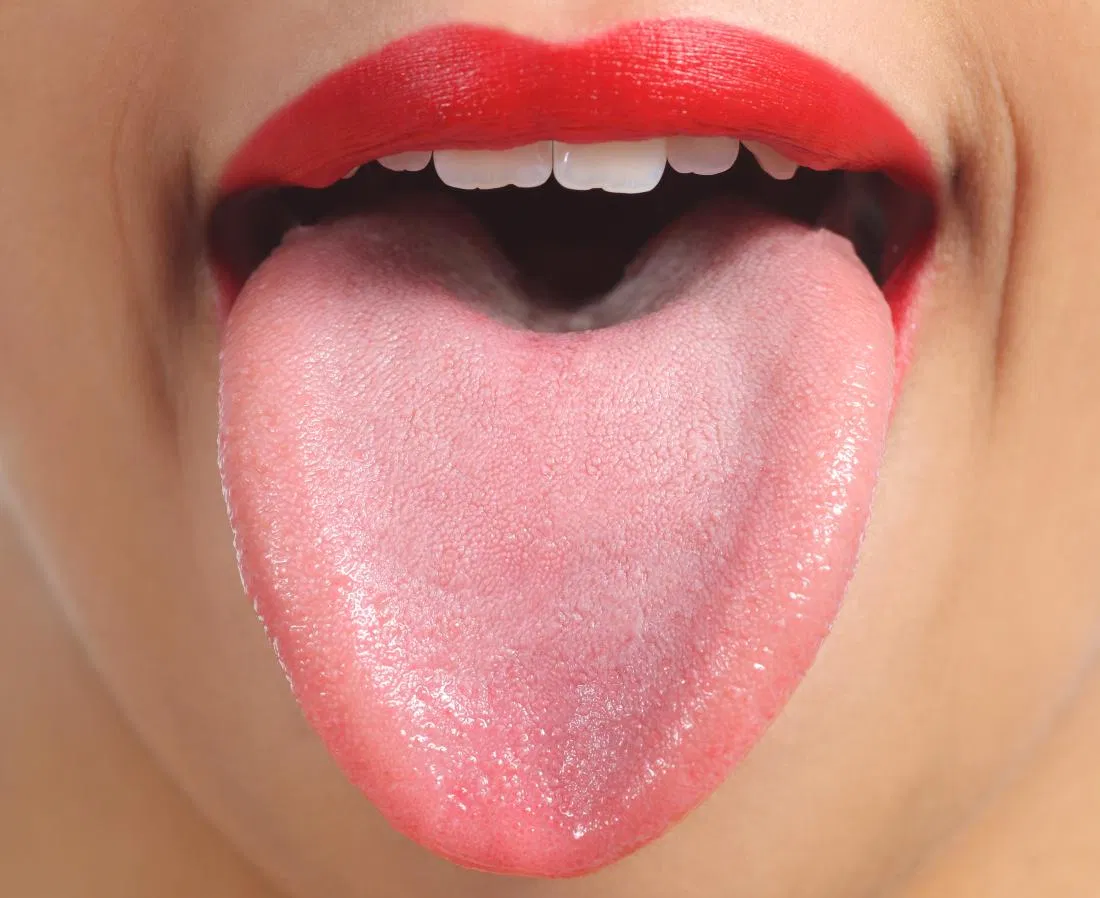 لِـسـان